Моя семья
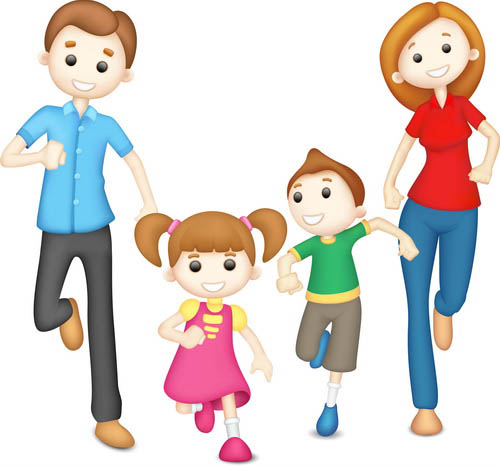 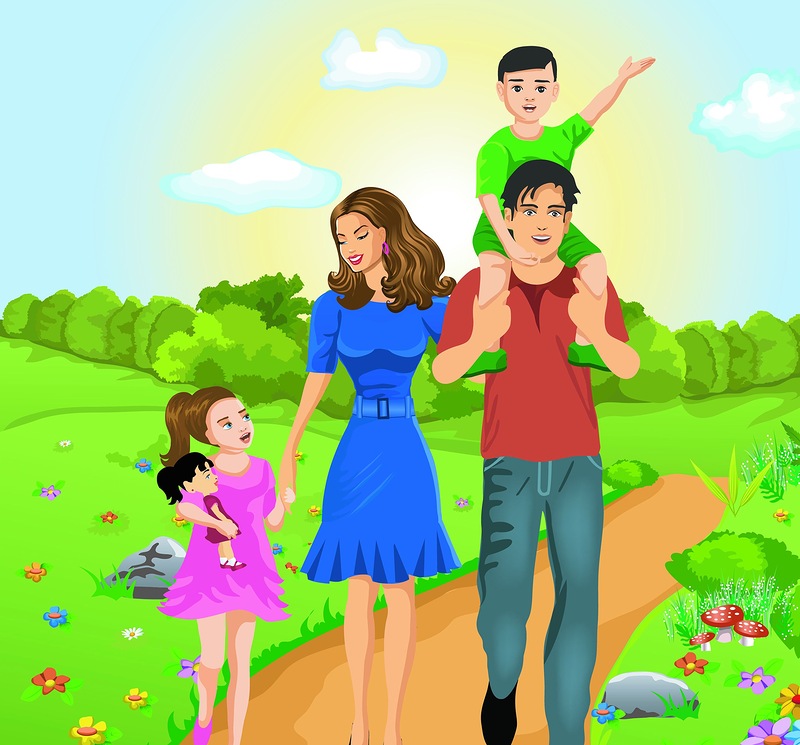 Угадай слово

Речевые подсказки: 
- У нас большая .... (семья)
- Я люблю ...  
- У меня есть ... 
- Мою сестру зовут ...
- Моего брата зовут ...
- Наша семья ...
Сс
Голубой аэропланчик 
Сел на белый одуванчик.
СТРЕКОЗА
Сс Самолёт летит по небу, Крылья, подставляя ветру. Он легонечко парит И по воздуху кружит. А теперь пора спускаться, На посадку приземляться. Опустились мы легонько И садимся потихоньку.